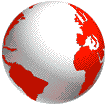 HIGIENE  INDUSTRI
FAKULTAS ILMU ILMU KESEHATAN – JURUSAHAN  KESMAS, 
PEMINATAN   K3- INDUSTRI
Ir. MUH. ARIF LATAR, MSc
5/20/2015
MUH. ARIEF LATAR, Ir,MSc
1
KOSEP ANTISIPASI DAN REKOGNISASI
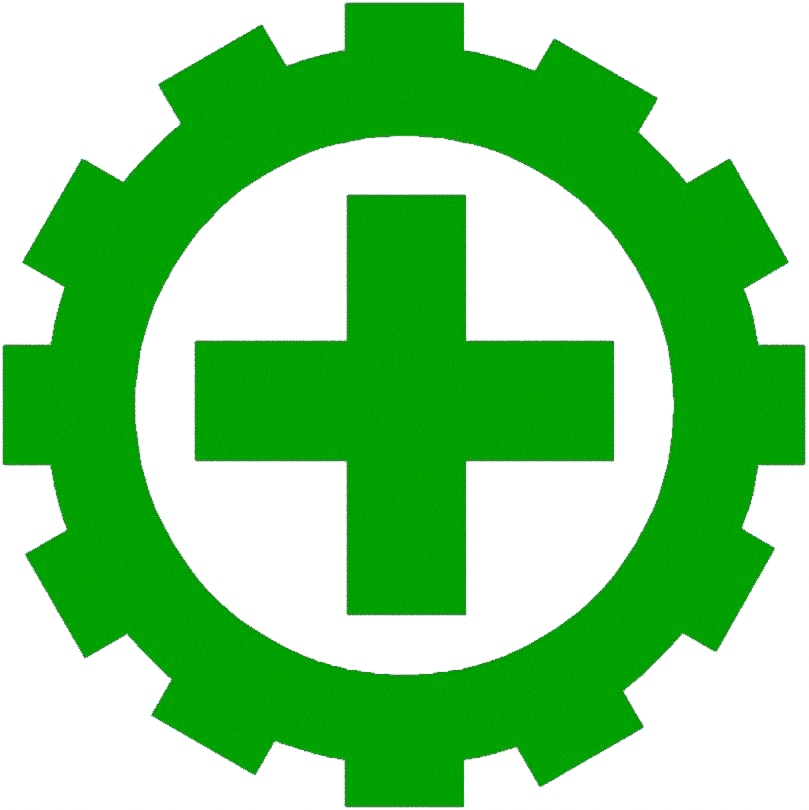 5/20/2015
MUH. ARIEF LATAR, Ir,MSc
2
APAKAH RISIKO?
Kemungkinan (probabilitas) terjadinya suatu kerusakan atau kecelakaan dalam waktu tertentu yang dapat menimbulkan dampak kerugian
5/20/2015
MUH. ARIEF LATAR, Ir,MSc
3
SYSTEM SAFETY PROCESS
Hazard Identification
Risk Assessment
Is Residual Risk Acceptable?
Obtain Decision Authority Sign-off
YES
NO
Risk Reduction Process
(mitigate risk)
Close Hazard
Implement risk mitigation
REKOGNISI ,adalah
Pengenalan  Kemungkinan Timbulnya Faktor-Faktor Berbahaya Dalam Lingkungan Kerja
Tujuan dari rekoknisasi, adalah  teknik  indenfikasi  bahaya
REKOKNISI; dilaksanakan mlalui:
Proses Produksi :
Bahan baku yang dipakai
Hasil antara (by product)/Produk akhir
Sampah (cair, padat, asap, debu dsb)
Peralatan dan mesin yang digunakan
Cara kerja setiap unit produksi (manual/masinal)
lanjutan
3.	Plant Survey (dengan daftar periksa) :
Faktor bahaya :
Listrik/electrical hazard
Mekanik/mechanical hazard
Kimia/chemical hazard
Fisik/physical fazrd
Bahaya statis/station hazard
Engineering system/training program/emergency procedure
5/20/2015
MUH. ARIEF LATAR, Ir,MSc
7
Lanjutan,
Pendidikan dan Latihan :
Orientasi pegawai baru
Pendidikan, penerangan dan penyuluhan
Pedoman/Manual/Prosedur K3
Chemical Inventory (MSDS/Label)
Process & Equipment Review
Prosedur Pemeriksaan Bahaya
Process Change Review Procedures
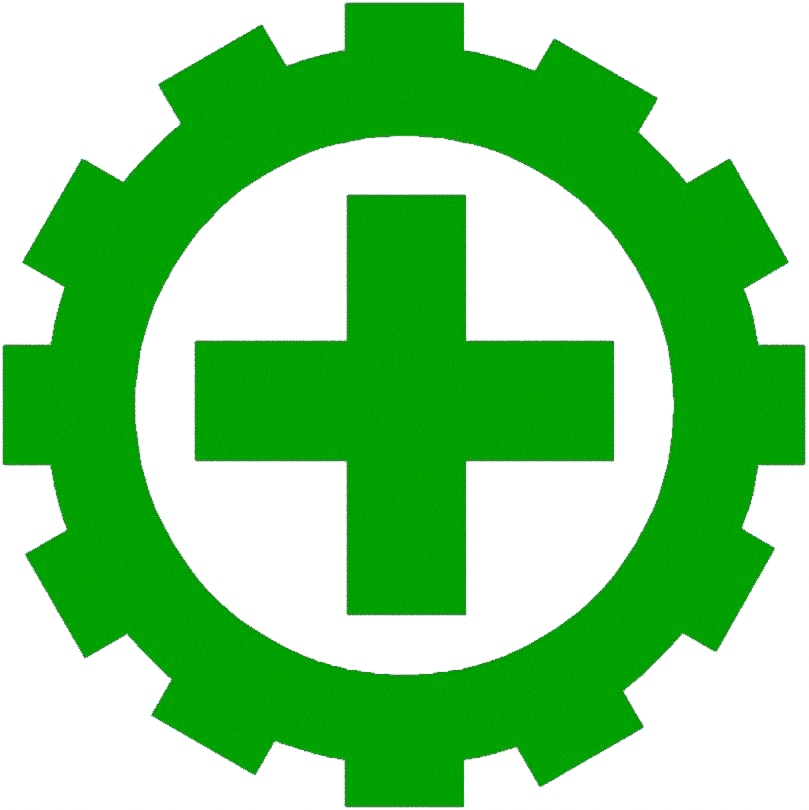 II.  IDENTIFIKASI   BAHAYA
5/20/2015
MUH. ARIEF LATAR, Ir,MSc
9
1.	TEKNIK IDENTIFIKASIBAHAYA
Mengidentifikasi daerah - daerah kritis atau bagian- bagian dalam rencana dianggap lemah atau menurut dugaan kemungkinan terjadinya penyimpangan adanya  resiko bahaya yang lebih besar
5/20/2015
MUH. ARIEF LATAR, Ir,MSc
10
STEP 1 – IdentifIkasi Bahaya
Dengan chek list dan monitoring akan mendapatkan data atau sumber-sumber informasi tersebut, bahaya dapat diramalkan (foreseeable) yang timbul dari semua kegiatan yang berpotensi membahayakan kesehatan dan keselamatan. Prosedur identifikasi seperti terlihat dalam skema gambar
5/20/2015
MUH. ARIEF LATAR, Ir,MSc
11
IDENTIFIKASI    BAHAYA
Chek data monitoring 
lingkungan kerja/laporan
 kecelakaan kerja/bahaya
Tahap 1.  HAZARD IDENTIFIKASI
Tahap -2.   RISK ASSESMENT
Masalah  yang dialami 
pekerja/supervisor
OHS & dari hasil konsulatasi
Mempunyai sasaran
perbaikan
TIGA  TAHAP  PROSES
Tahap – 3. RISK CONTROL
SUMBER  INFORMASI
FAKTOR-FAKTOR LAIN YANG RELEVAN
Gambar,  Proses identifikasi bahaya
12
IDENTIFIKASI  BAHAYA
Sedangkan sumber- sumber informasi untuk mendapatkan suatu identifikasi bahaya, yaitu  melalui  :
Material safety data sheets (MSDS)
Hazop/Hazan
Data satistik kecelakaan yang bersifat  nasioanal atau sektoral
Industrial chemical notification and assessment scheme (ICNAS)
Kode dan standar
Check list
5/20/2015
MUH. ARIEF LATAR, Ir,MSc
13
1. 	Job Safety Analysis (JSA)
Job Safety Analysis, adalah suatu proses identifikasi bahaya dan resiko yang didasarkan pada tiap- tiap tahap dalam suatu proses pekerjaan.  
Metode yang digunakan dalam teknik ini  meliputi  :
Metode observasi (pengamatan)
Metode diskusi (konsultasi)
Metode review/meninjau kembali prosedur kerja yang sudah ada
5/20/2015
MUH. ARIEF LATAR, Ir,MSc
14
Pelaksanaan Job Safety Analysis (JSA), ini terdiri  dari langkah- langkah utama sebagai berikut :
memilih  pekerjaan yang akan dianalisa
menguraikan urutan prosedur kerja
mengidentifikasi berbagai bahaya yang ada ditiap- tiap langkah pekerjaan, serta mengidentifikasi berbagai kemungkinan yang berpotensi untuk terjadinya kecelakaan
memberikan rekomendasi pengendalian untuk menghindarkan terjadinya kecelakaan yang telah diidentifikasi pada masing- masing langkah
5/20/2015
MUH. ARIEF LATAR, Ir,MSc
15
2.	Hazard Operability  Study (HAZOP)
Hazard Operability  Study (HAZOP), adalah tekinik identifikasi yang sangat berguna untuk mengidentifikasi berbagi jenis resiko yang terdapat dalam suatu rangkaian proses instalasi yang didalamnya terdapat parameter – parameter tekan, suhu, kecepatan, percepatan, aliran, perubahan zat, kekentalan, dan sebagainya.
5/20/2015
MUH. ARIEF LATAR, Ir,MSc
16
Penilaian resiko dimulai  dari perkiraaan :
Potensiko resiko bahaya
Jenis bahaya dan besarnya resiko, dan
Jumlah dan karakteristik tingkat pemaparan
Dampak terhadap lingkungan, seperti pada skema dibawah ini,
5/20/2015
MUH. ARIEF LATAR, Ir,MSc
17
II. PENILAIAN  RESIKO   BAHAYA/ RISK ASSMENT
Tahap 1.  HAZARD IDENTIFIKASI
Perkiraan Potensi Bahaya
Resiko di Tiap Unit Kerja/Zone
Tahap -2.   RISK ASSESMENT
TIGA  TAHAP  PROSES
Tahap – 3. RISK CONTROL
Perkiraan Jenis Bahaya
& Besarnya Resiko
Perkiraan Tingkat Paparan Jumlah  &
Karakteristik Penghuni, Nilai Asset
Serta Dampak Terhadap Lingkungan
18
PENILAIAN RISIKORISK ASSESSMENT
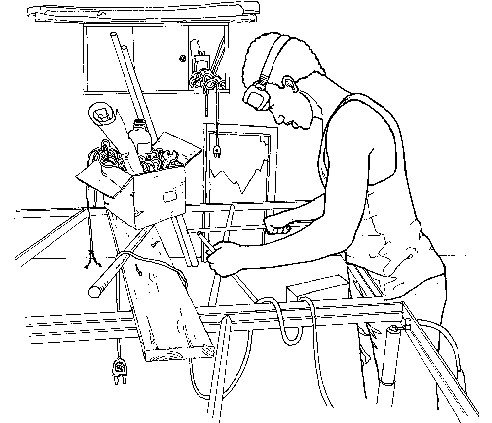 Psychology
Physical hazards
Biological
hazards
Chemical
Hazards
Ergonomic
Safety aspect (Electric, Mechanic)‏
MUH. ARIEF LATAR, Ir,MSc
5/20/2015
19
III. PENGENDALIAN BAHAYA/ RISK CONTROL
Tahap 1.  HAZARD IDENTIFIKASI
Tahap -2.   RISK ASSESMENT
TIGA  TAHAP  PROSES
Tahap – 3. RISK CONTROL
5/20/2015
MUH. ARIEF LATAR, Ir,MSc
20
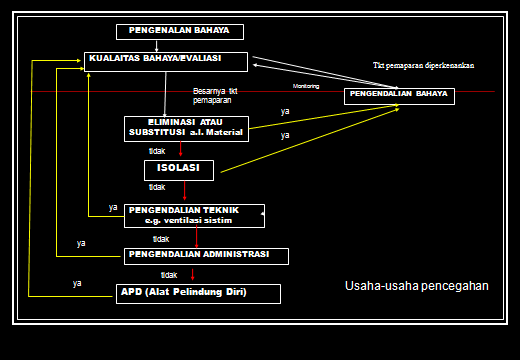 SKEMA :  HIRARKI PENGENDALIAN BAHAYA
5/20/2015
MUH. ARIEF LATAR, Ir,MSc
21
HAZARD PREVENTION  PROGRAM
Safe Design
Hazard
Identification
PRE  INCIDENT
CONTROL
Engineering
Human
Administratif
INCIDENT
Emergency
Respon Plan
FEP
REHABILITATIVE
POST   INCIDENT
5/20/2015
MUH. ARIEF LATAR, Ir,MSc
22
Referensi :
 
 
Bird, F.E., Jr., (c.1980) 
	Mine safety and Loss Control . Loganville, Ga : Intiute Press.
Heinrich, H.W. al al (1980),
	Principles of Accident Prevention. Industrial Accident Prevention, New York ; McGraw Hill
Nedved, M etall, (1991)
Fundamentals of Chemical Safety and Major Hazard Control, ILO Publication, genewa
National  Safety Counsil   (USA),. (1988), 
	Accident Prevention Manual for Industrial Operations, 
Taylor  Easter Hegney, (1997),
	Enhancing Safety an Auatralian Workplace Primer, Joe Riordan - Chairperson worksafe Auatralia, editor  G.A. Taylor cover design Paul rochford, TAFE publication : 
Olishifski Julian, McElroy, Frank E. eds.,“Fundamentals of Industrial Hygiene.”, Chicago L Natâ€™l Safety Council
Velle, R. (1980) 
	Facts About Safety Training . Safery training methods,
5/20/2015
MUH. ARIEF LATAR, Ir,MSc
23
Terima Kasih
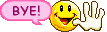